Мутации. Сущность. Причины.
тема
Мутации –
стойкие изменения
в структуре ДНК
Мутации по условию образования
Спонтанные – возникают в естественных  условиях
Индуцированные – искусственно вызванные
Табл. 		Типы мутаций (образец)
Генные болезни
Хорея Гентингтона – хроническое прогрессирующее слабоумие. Основными признаками являются: деградация интеллекта, гиперкинез.
Синдром Менкеса
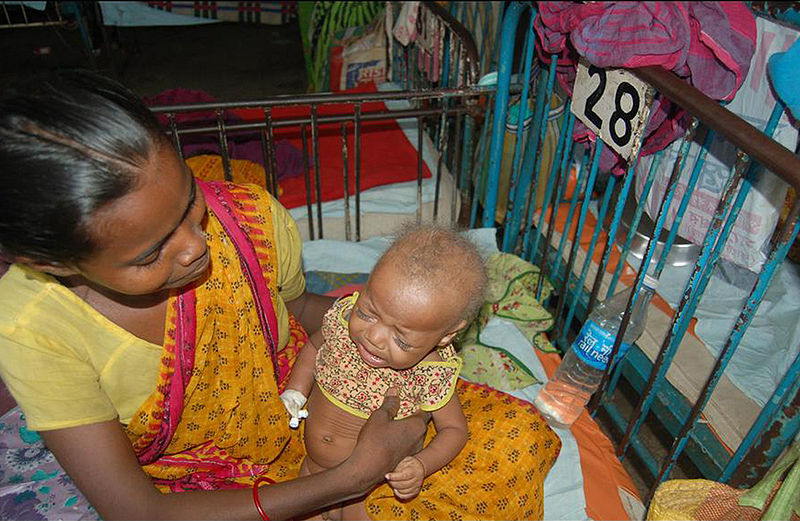 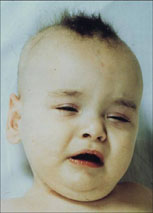 Характеризуется задержкой роста, аномалией строения волос, дегенерация мозжечка.
Хромосомные мутации
Синдром Видемана-Беквита – характеризуется повышением массы тела и внутренних органов.
Синдром Прадера-Вилли
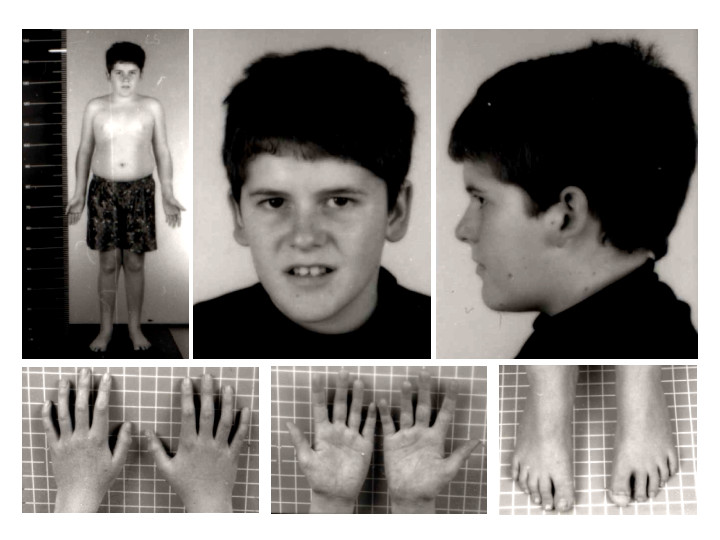 Характерно: ожирение, пониженный мышечный тонус, низкий рост, косоглазие, сколиоз, задержка психического развития, более позднее половое созревание.
Геномные мутации
Синдром Дауна – признаки: плоское лицо, укороченный череп, мышечная гипотония, плоский затылок, короткие конечности…
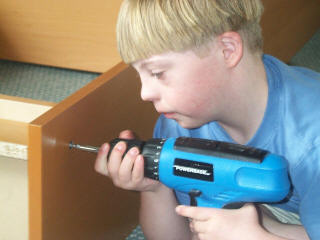 Синдром Шерешевского-Тернера
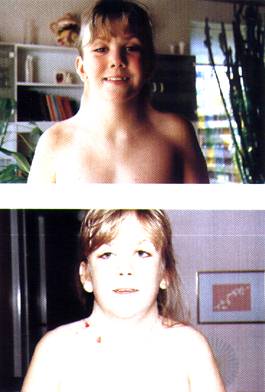 Характеризуется аномалиями в физическом развитии – низкорослость, половой инфантилизм, задержка психического развития